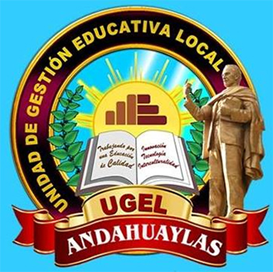 Directiva Local N° 03- 2022- UGEL-A– AndahuaylasLineamientos y orientaciones locales para el desarrollo del servicio educativo en el año escolar 2022, en los programas e Instituciones Educativas públicas y privadas de la Educación Básica y Técnico Productiva en la Jurisdicción de la Unidad de Gestión Educativa Local – Andahuaylas
Equipo - Primaria
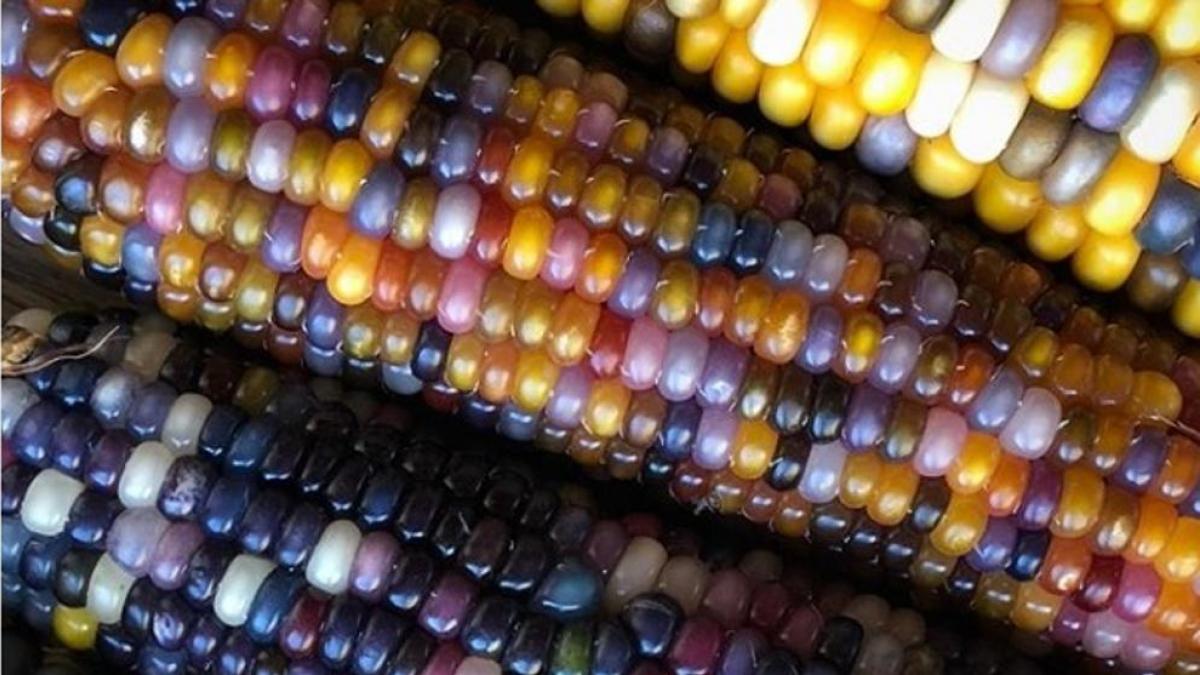 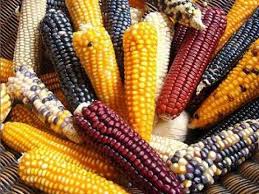 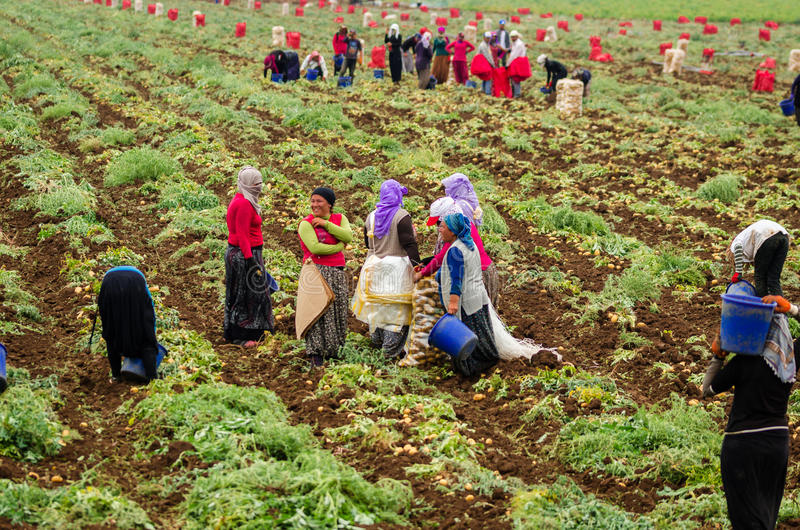 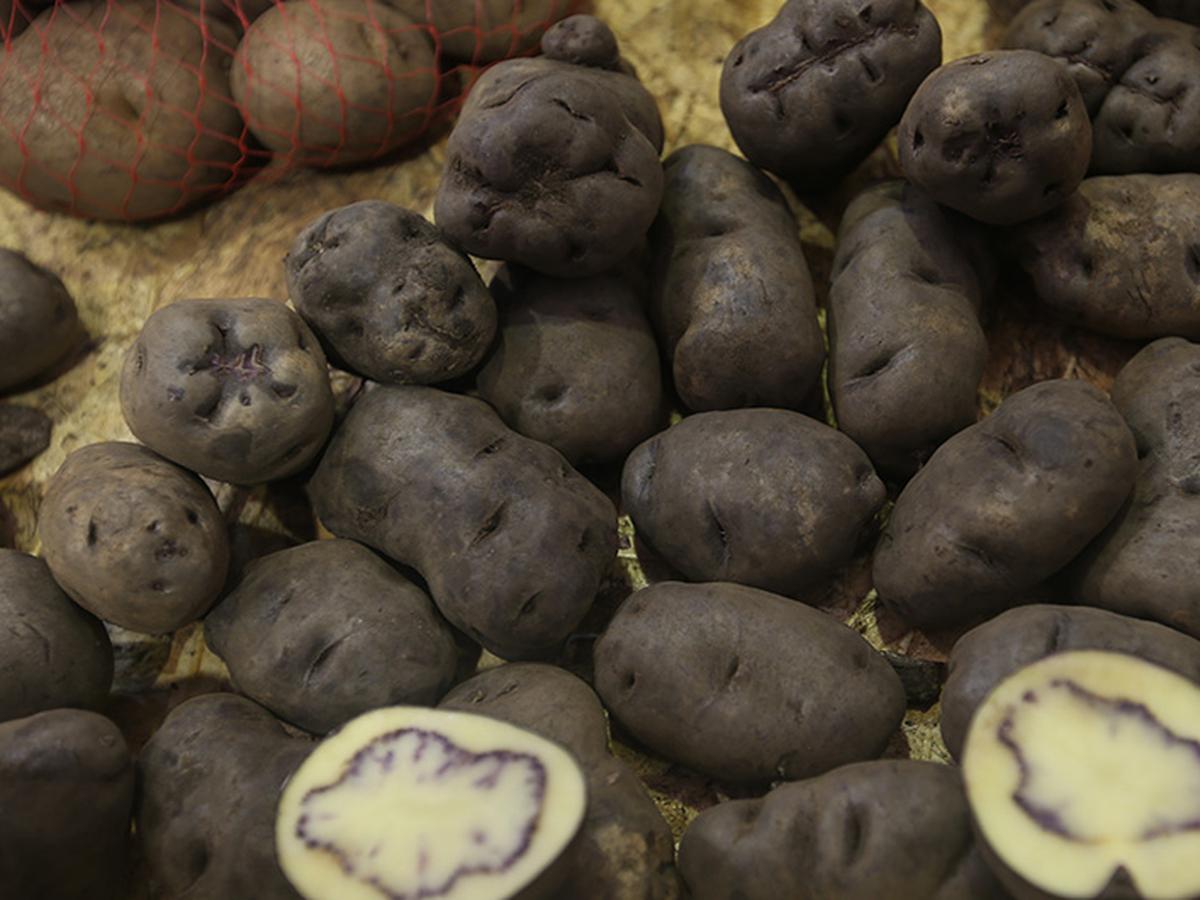 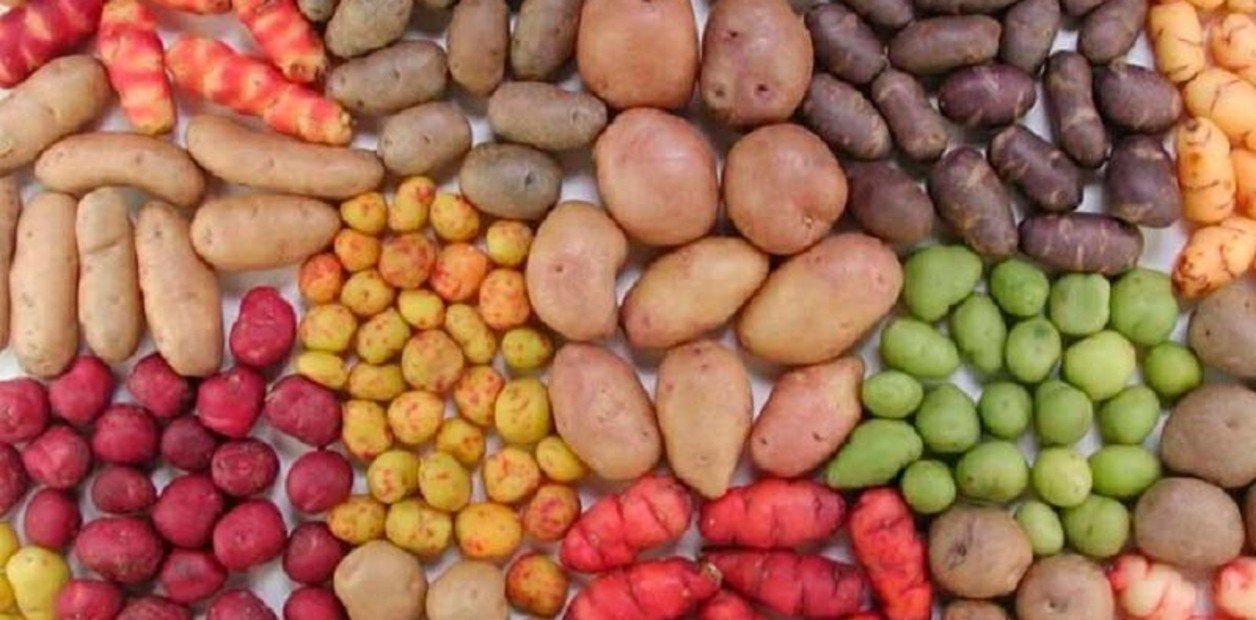 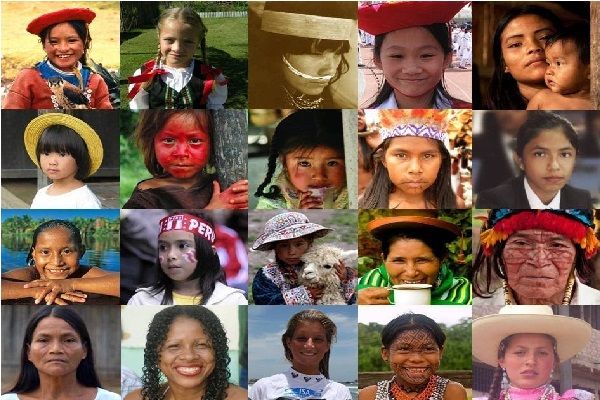 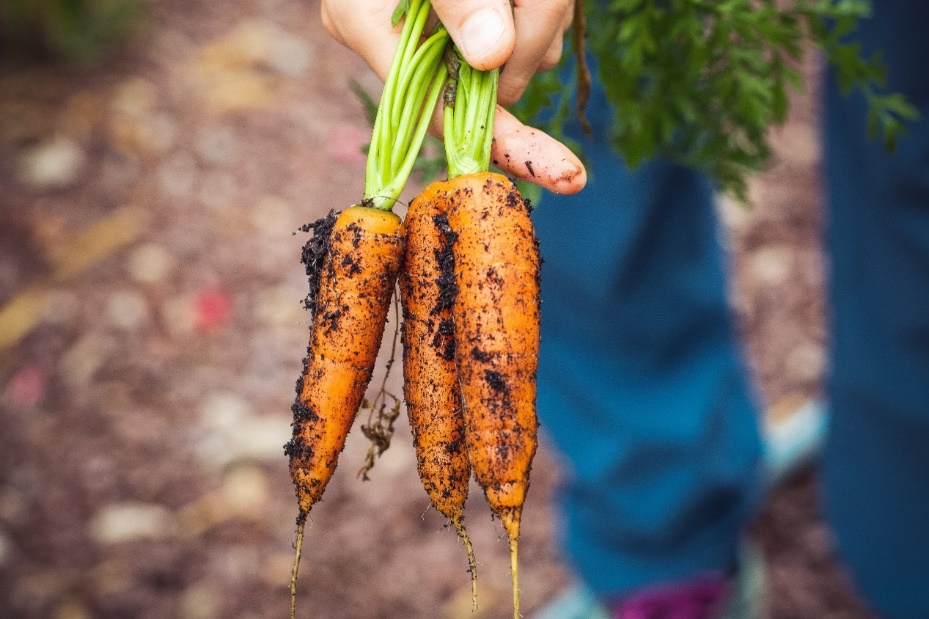 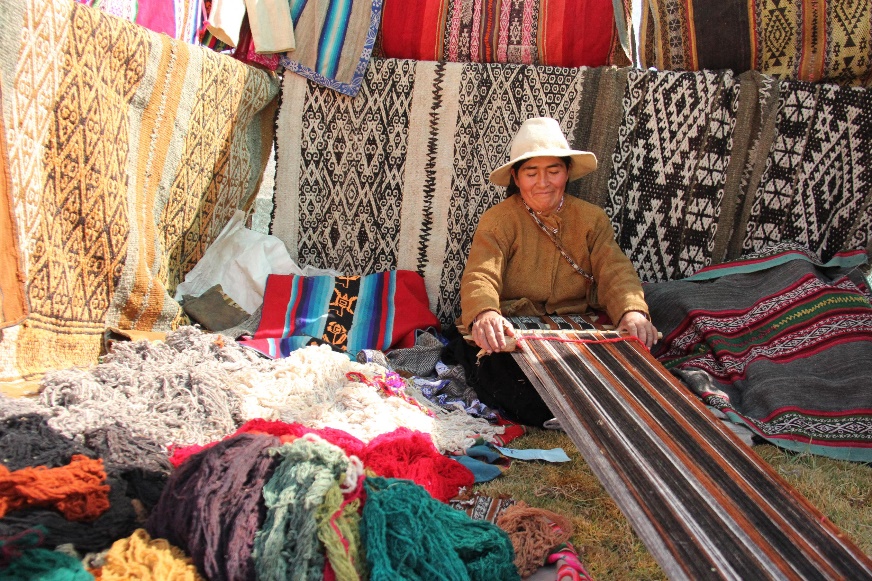 Finalidad
Emitir los lineamientos y las orientaciones locales en el marco del enfoque territorial para gestionar la educación en la modalidad presencial, semipresencial y adistancia, durante el año escolar 2022.
Orientaciones Generales
Calendarización local del año 2022
Acciones inherentes al calendario y tiempo en la IIEE
En el ámbito de la UGEL –Andahuaylas el inicio de las labores escolares presenciales y/o semipresenciales con asistencia de docentes y estudiantes, se efectuará a partir del 28 de marzo del año en curso. 
La gestión de la educación a nivel local, se da a través del sistema presencial y semipresencial; en las zonas rurales y periurbanas la educación es netamente presencial, mientras en las zonas urbanas se desarrollará de manera semipresencial. En trabajo del docente en cualquier modalidad  debe cumplir con su jornada laboral de acuerdo a norma, y que será verificada por el directivo de la IE. 
Los directivos prevén las acciones pedagógicas para estudiantes  que no puedan asistir en forma presencial o semipresencial por alguna causal justificable.
Los directivos prevén la jornada laboral y modalidad de servicio de los docentes que por razones justificadas y de acuerdo a norma no puedan asistir de manera presencial o semipresencial.
Se recomienda que los estudiantes cuenten con las vacunas contra la COVID -19 para una educación presencial y semipresencial.
De acuerdo a las normas todo personal que ingresa a una entidad pública o privada que atiende a un conglomerado de personas deben contar con el total de las vacunas. Por ello, el directivo, antes del inicio de las labores,  prevé esta acción instando al docente a acudir a la IE con las dosis de  vacunas contra la COVID -19 exigidas. 
Las acciones de fortalecimiento de capacidades y asistencia técnica planificada por la UGEL-A, así como las acciones de planificación a nivel de la IE con el liderazgo del directivo se efectúan en el bloque de las semanas de gestión.
Actividades locales alineadas a las prácticas claves de los CGE
Actividades locales alineadas a las prácticas claves de los CGE
Actividades locales alineadas a las prácticas claves de los CGE
Actividades locales alineadas a las prácticas claves de los CGE
Actividades locales alineadas a las prácticas claves de los CGE
Actividades locales alineadas a las prácticas claves de los CGE
Monitoreo y acompañamiento local
El equipo directivo  planifica y ejecuta los procesos de monitoreo y acompañamiento a nivel de la institución educativa, en cada bloque de semanas lectivas, con la finalidad de conocer, reflexionar y mejorar los procesos pedagógicos del colegiado de docentes; estos procesos también son informados al órgano intermedio para su conocimiento a través de un aplicativo.
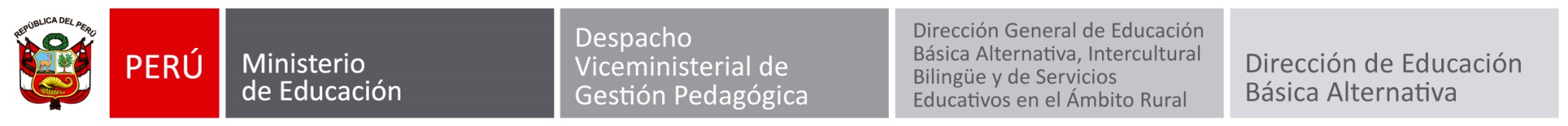 MONITOREO                                                       ACOMPAÑAMIENTO
Es el acto de ofrecer asesoría continua, es decir, el despliegue de estrategias y acciones de asistencia técnica a través de los cuales, el directivo visita, apoya y ofrece asesoramiento permanente al docente en aspectos que dificulta y son relevantes en su práctica.
En el recojo de información en el terreno, haciendo seguimiento a las actividades y prácticas que nos permiten comprobar la calidad de  los procesos y productos esperados.
Progreso de los estudiantes
Tratamiento pedagógico de acuerdo las formas de atención
Gracias